ПОРТФОЛИО
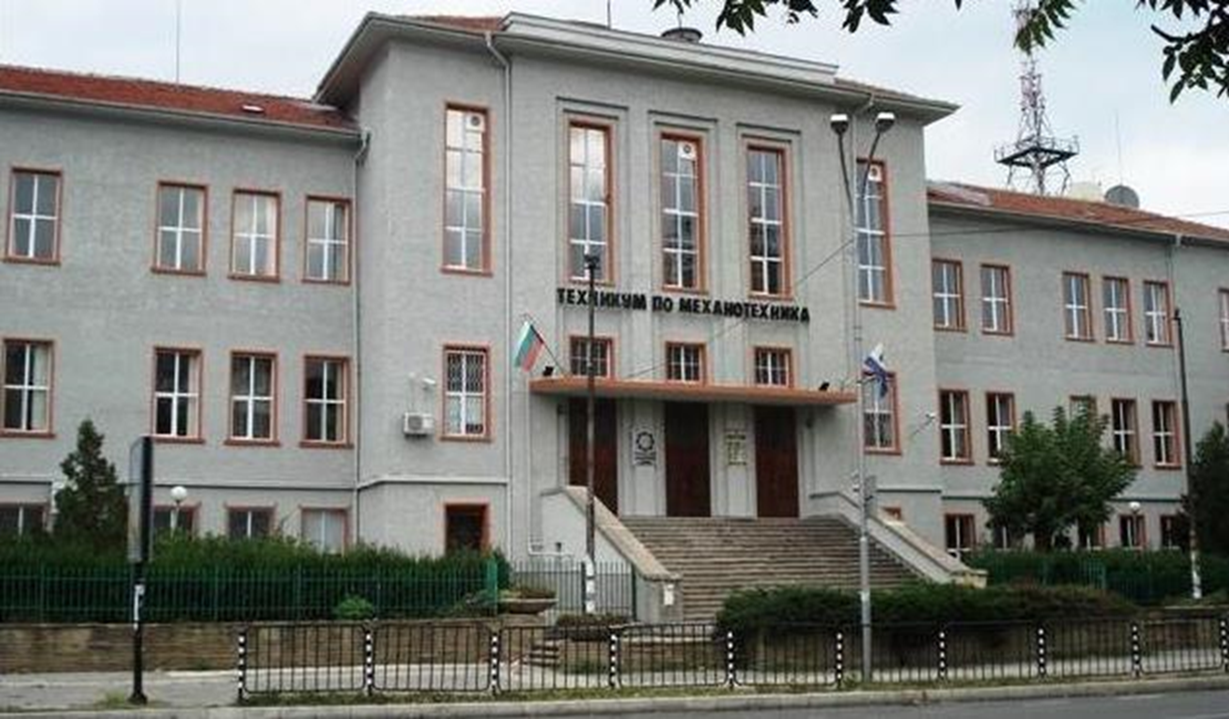 Професионална гимназия по механоелектротехника и електроника - гр.Бургас
ПОРТФОЛИО
1.1. ФИЛОСОФИЯ, ВИЗИЯ, МИСИЯ

1.2. СТРАТЕГИЯ ЗА РАЗВИТИЕ

1.3. ИСТОРИЯ


2.1. ЕКИП УЧИТЕЛИ 

2.2. ПАРТНьОРИ

2.3. ПРОЕКТИ